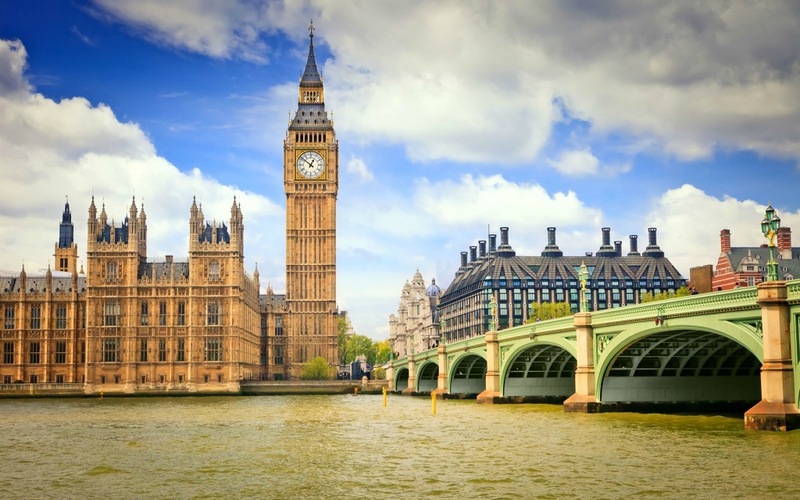 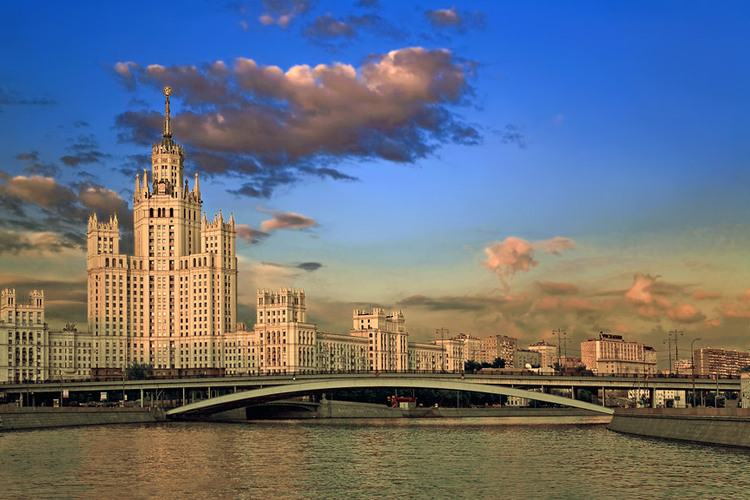 Faces of London and Moscow
Цель урока: совершенствование навыков говорения по теме.
Задачи урока:
Учебный аспект: совершенствовать навыки устной речи, чтения и аудирования, активизировать лексический и грамматический материал по теме “Достопримечательности Лондона и Москвы”.
Развивающий аспект: развивать умения планировать свое речевое поведение; развивать познавательный интерес; развивать творческое мышление, самостоятельность, умения анализировать и оценивать других и себя.
Воспитательный аспект: воспитывать ценностное отношение к культуре своей страны и страны изучаемого языка; воспитывать гражданина, патриота своей страны, развивать национальное самосознание; формировать навыков работы в сотрудничестве.
Личностно-ориентированный: урок способствует созданию условий для повышения интереса к языку и для развития навыков общения и совместной деятельности.
London is the capital of Great Britain and Northern Ireland
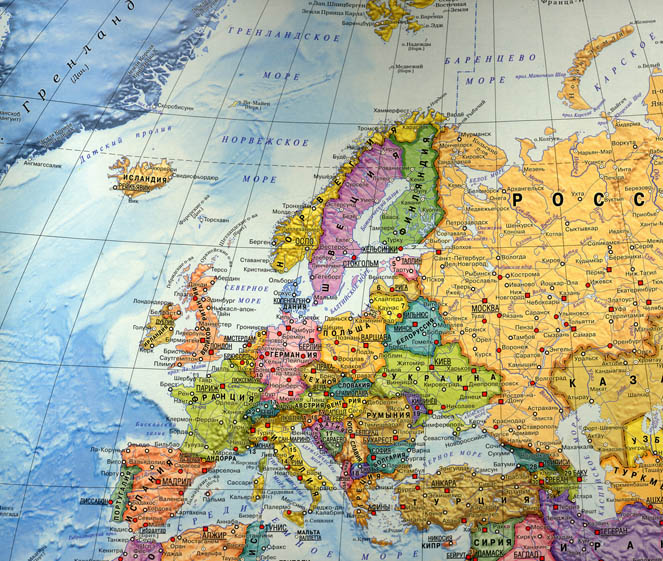 It’s population is about 7,5 million people
Moscow  is the capital of the Russian Federation
It’s population is about 11,7 million people
The Houses of Parliament – the buildings in which the British Parliament sits.
The tower of Big Ben is a symbol of London and Britain.
Big Ben is really a bell. The bell is over two metres tall and chimes every quarter of an hour.
The Tower of London was a fortress, a royal palace, and a prison for important people. Now it’s a museum.
Special guards look after the Tower and take care of the black ravens that live there.
Westminster Abbey is a gothic church. Many famous British people are buried in the Abbey.
Westminster Abbey was built by King Edward in 1065.
Tower Bridge is the most famous London’s bridge. It was built in 1897.
The Tower Bridge stands on the river Thames.
The London Eye is the giant wheel on the south bank of the Thames.
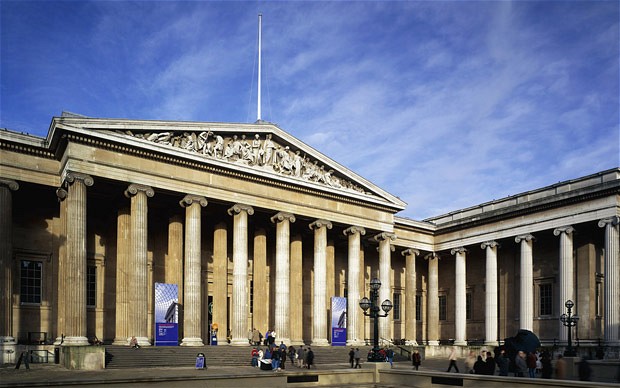 The British Museum is the biggest museum in London. It was founded in 1753.
Buckingham Palace is the home of the British Royal family.
Outside we can watch a colourful ceremony of the Changing the Guard
Red Square is the most famous square in Russia.
“Red” means beautiful.
Saint Basil's Cathedral is a church in Red Square.
It is officially known as Pokrovsky Cathedral
The Kremlin is a historic complex at the heart of Moscow.
It includes five palaces, four cathedrals, and the enclosing Kremlin Wall with Kremlin towers
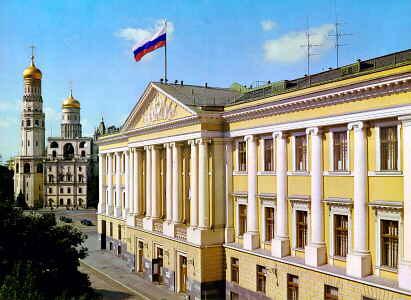 The complex serves as the official residence of the President of the Russia.
The Spasskaya Tower is the main tower of the Kremlin.
It was built in 1491. It’s height is 71 m.
The Bolshoi Theatre is a historic theatre in Russia. It was opened in 1825.
Complete the sentences with the correct names of the places:
1. ……. is the most famous bridge in London.
2. ……. is the most well-known English church.
3. ……. is the heart of Moscow.
4. The home of the British royal family is ……. .
5. …….. is a historic theatre in Russia.
6. The biggest museum in London is …….. .
7. ……… is the main tower in the Kremlin.
8. ……… is a church in Red Square.
9. ……… are the buildings where the British Parliament sits.
10. …….. is the giant wheel on the bank of the Thames.
The Answers:
1. Tower Bridge
2. Westminster Abbey
3. The Kremlin
4. Buckingham Palace
5. The Bolshoi Theatre
6. The British Museum
7. The Spasskaya Tower
8. St. Basil’s Cathedral (Pokrovsky Cathedral)
9. The Houses of Parliament
10. The London Eye